ELEMENTS OF MISE-EN-SCENE
Mise En Scene
Everything that appears before the camera and its arrangement—composition, sets, props, actors, costumes, and lighting. It helps express a film’s vision by generating a sense of time and space, as well as setting a mood, and sometimes suggesting a character’s state of mind.
Composition
The placement or arrangement of visual elements or ingredients in a work of art, as distinct from the subject of a work.
Composition in Storytelling
Quadrant
INSTRUMENTAL PROPS
Displayed and used according to their common function.
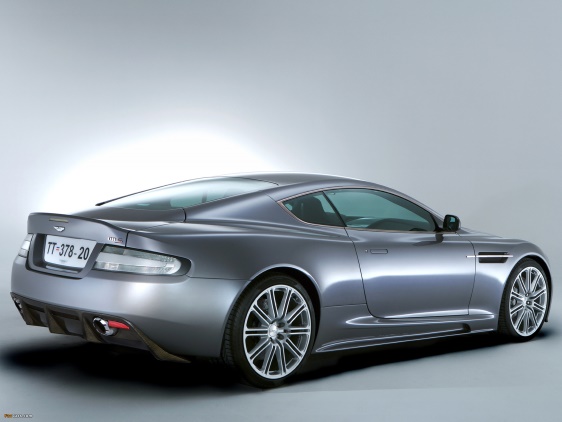 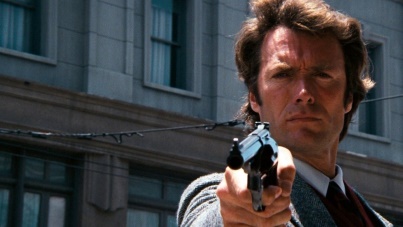 METAPHORICAL PROPS
Same objects reinvented or employed for an unexpected or magical purpose, or invested with metaphorical meaning.
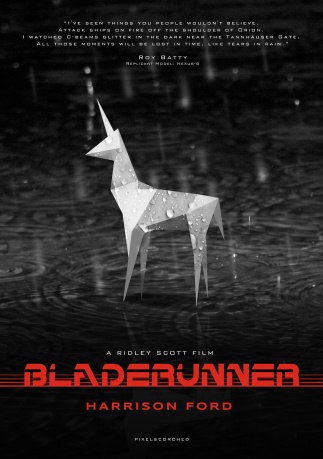 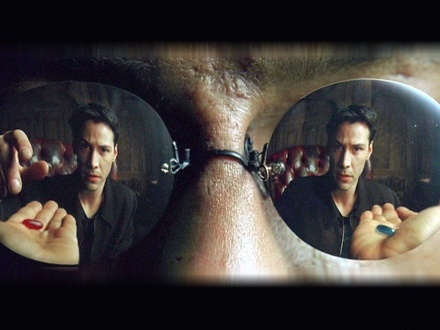 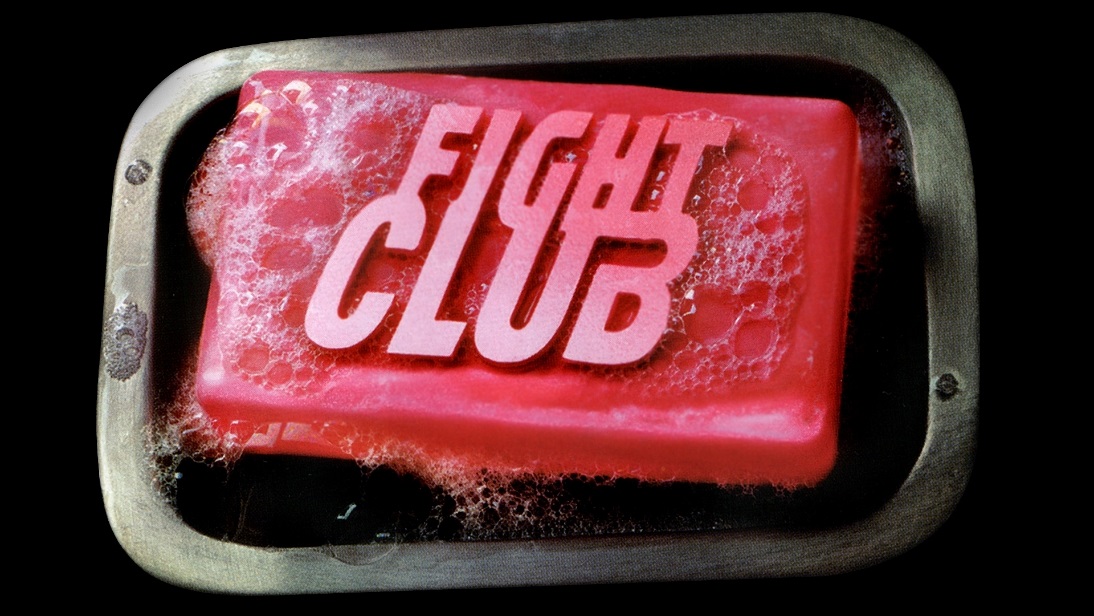 Cultural Props
Carry meanings associated with their place in a particular society.
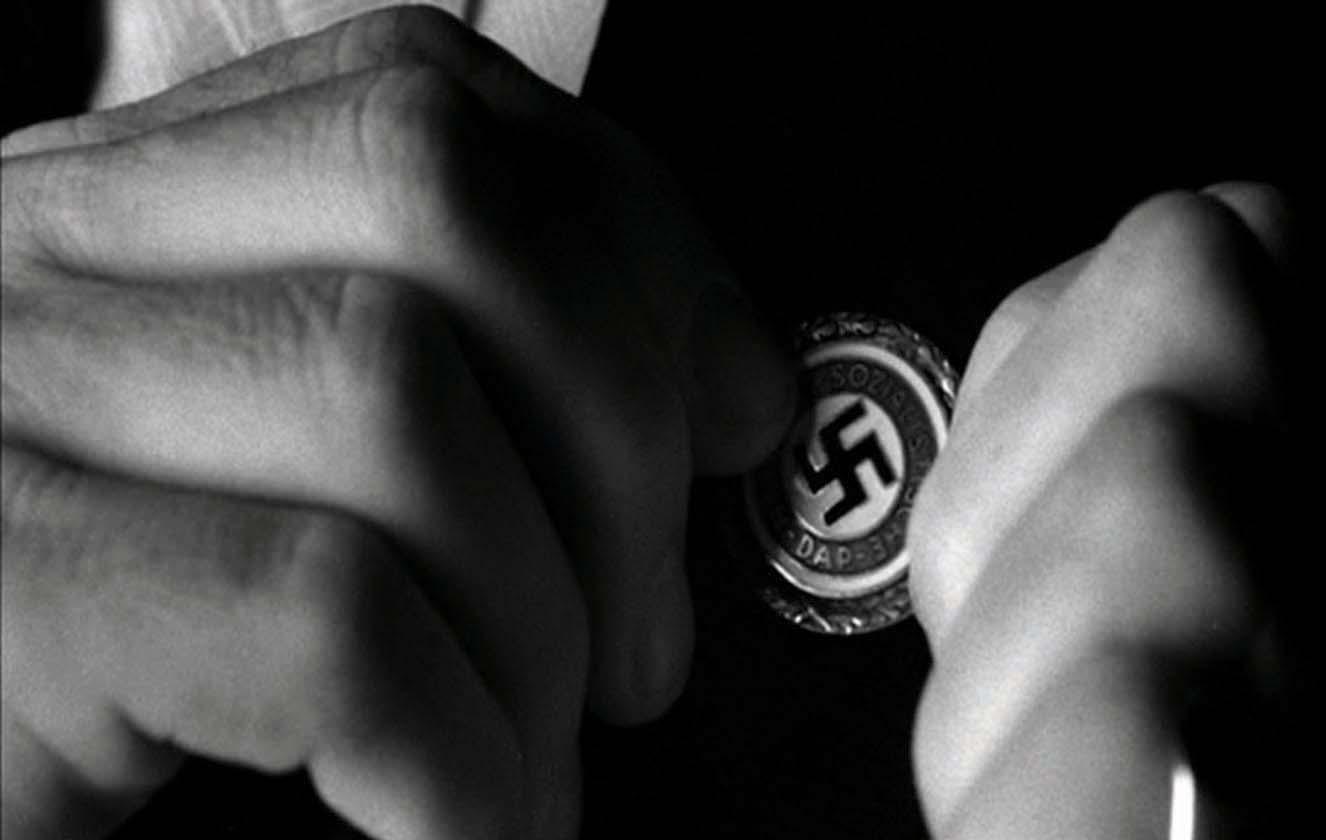 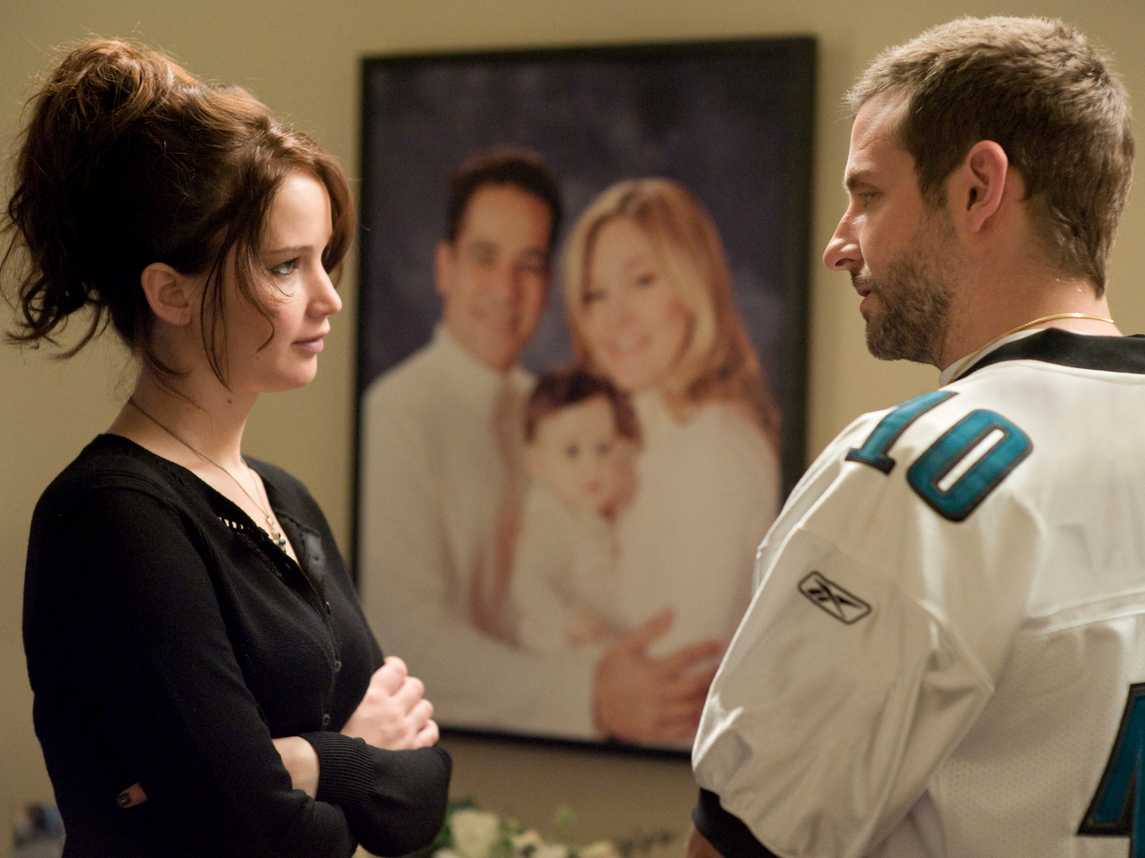 Contextualized Props
Acquire meaning through their changing place in a narrative
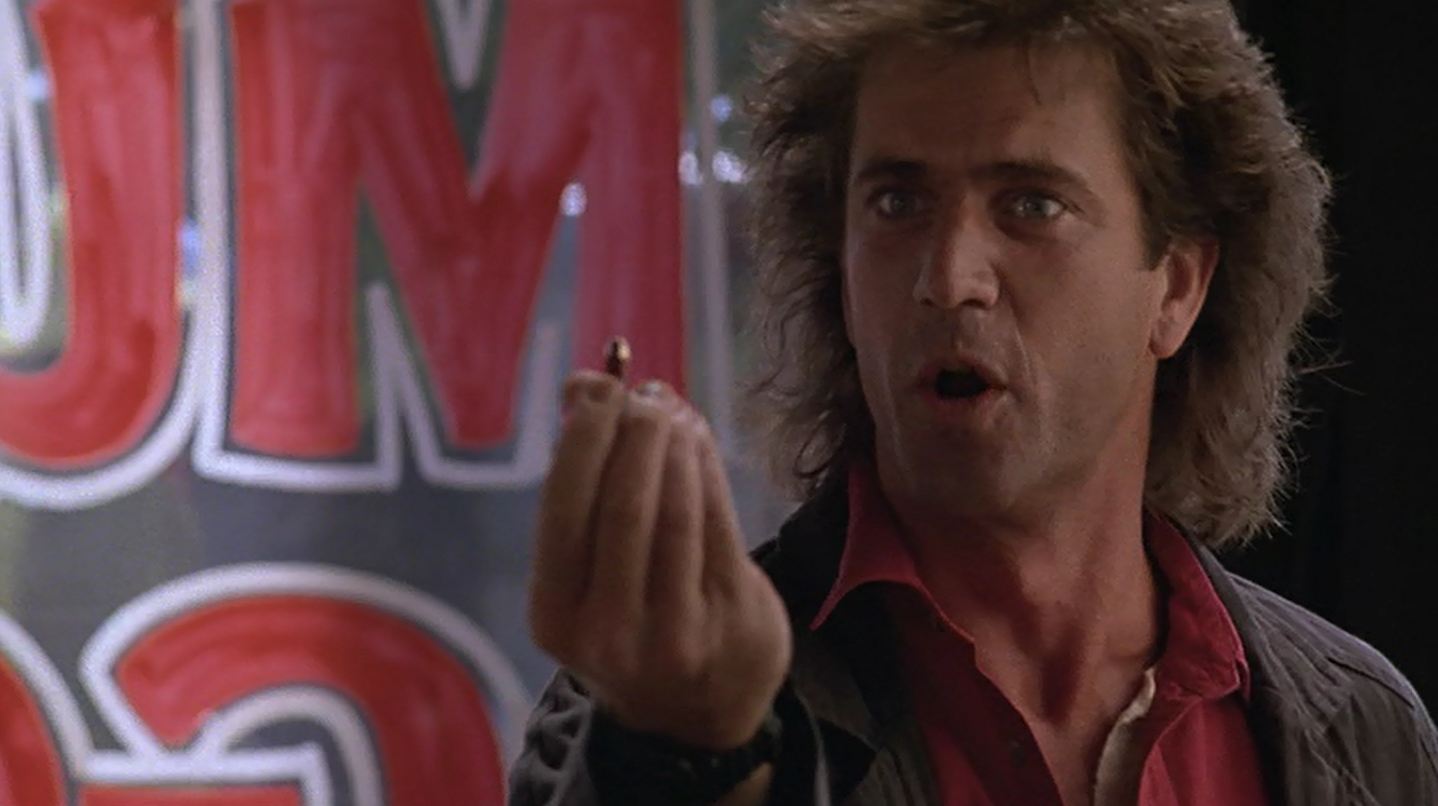 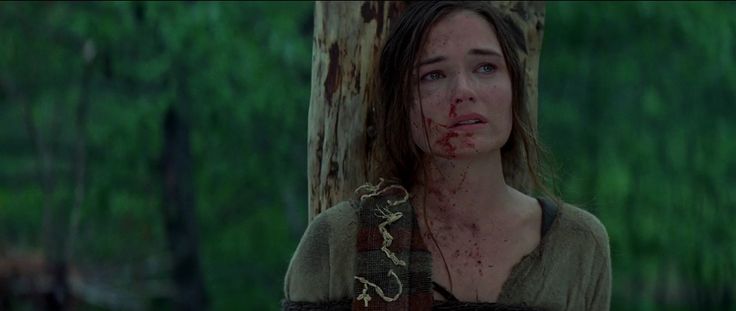 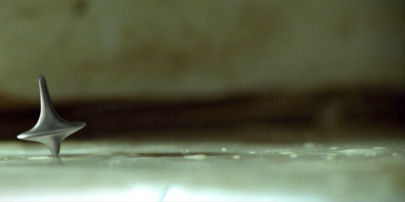 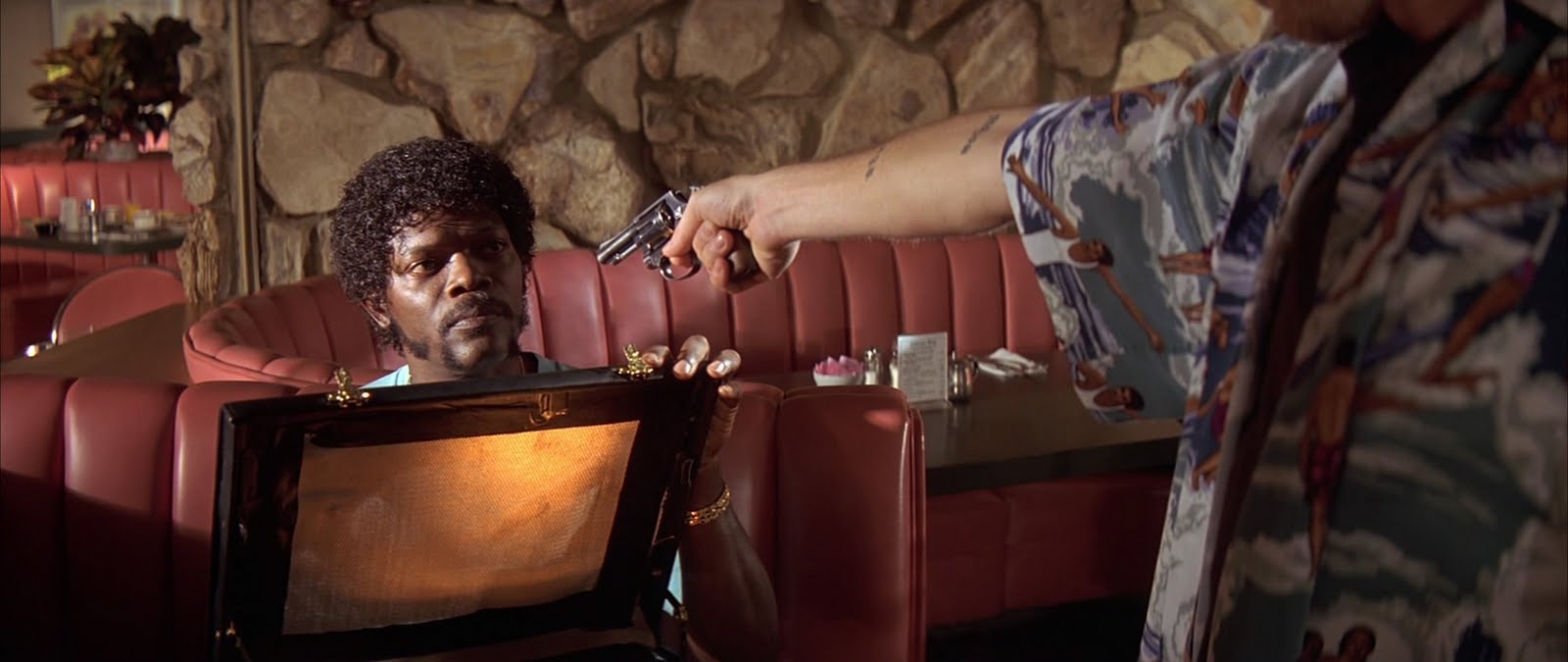 McGuffins
Props that appear to be important, but only have significance in that they move the plot forward.
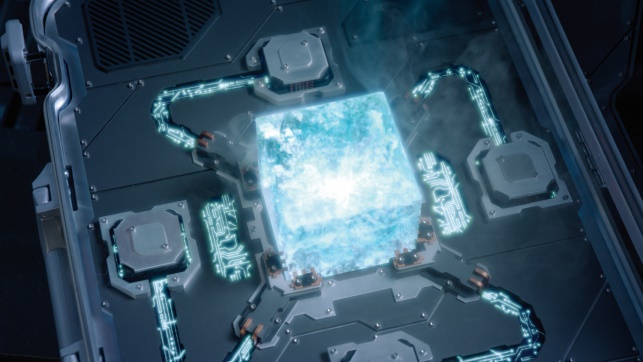 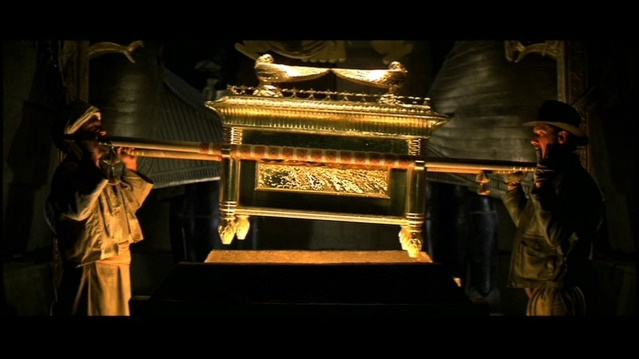 BLOCKING
The arrangement and movement of actors in relation to each other within the single physical space of a mise-en-scene.  Hitchcock Blocking
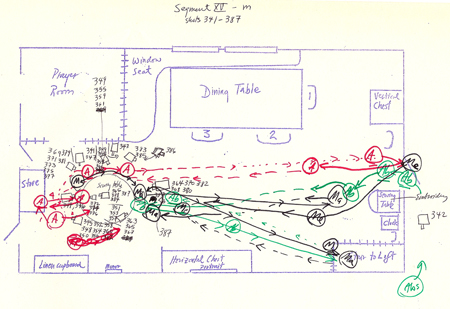 LIGHTING
Light sources located within the scene.
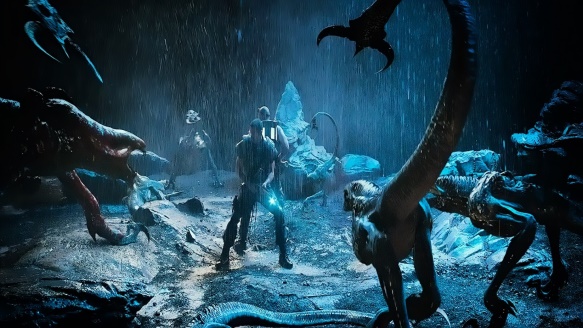 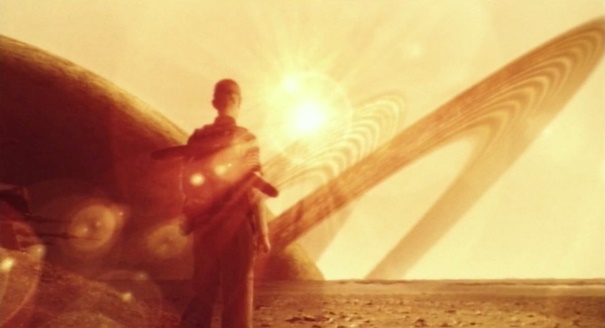 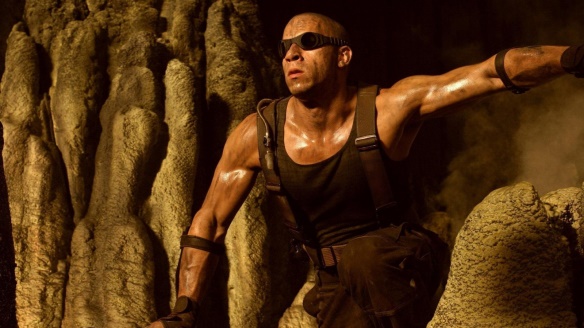 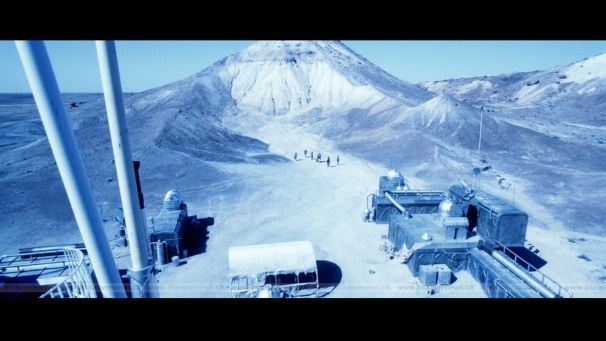 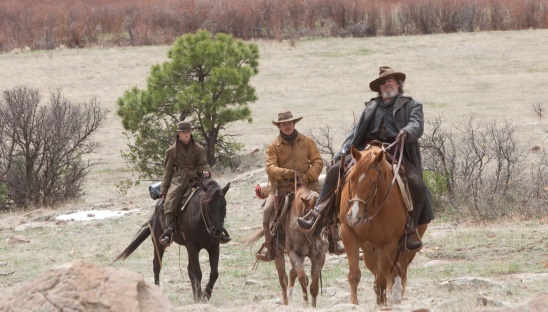 Scenic atmosphere and connotations
Scenic Atmosphere and Connotations- Those feelings or meanings associated with particular sets or settings in a film. (i.e. ship on open ocean suggest danger and adventure, a kitchen set connote comfortable, domestic feelings.
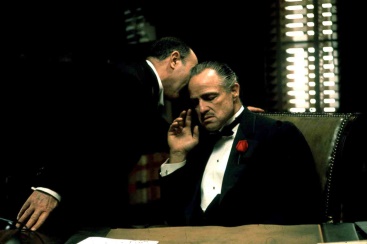 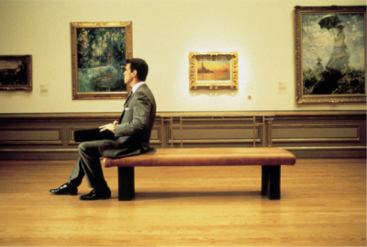 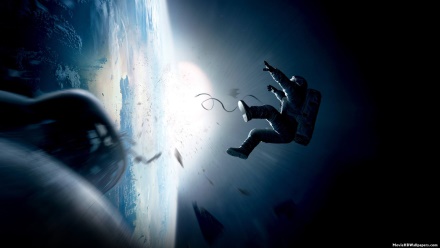 Realism
The extent that a movie creates a truthful picture of a society, person, or some other dimension of life. It can refer to psychological or emotional accuracy (in characters), recognizable or logical actions and developments (in a story), or convincing views and perspectives of those characters or events (in the composition of the image).